Shining a Light on the Invisible
Relationships, Adversity and Psychologically Informed Environments







Dr. Adam Burley
Consultant Clinical Psychologist

NHS Lothian Psychotherapy Department
        @DrAdamGWBurley
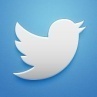 ‘There is no such thing as a baby.’
D. Winnicott (1957)
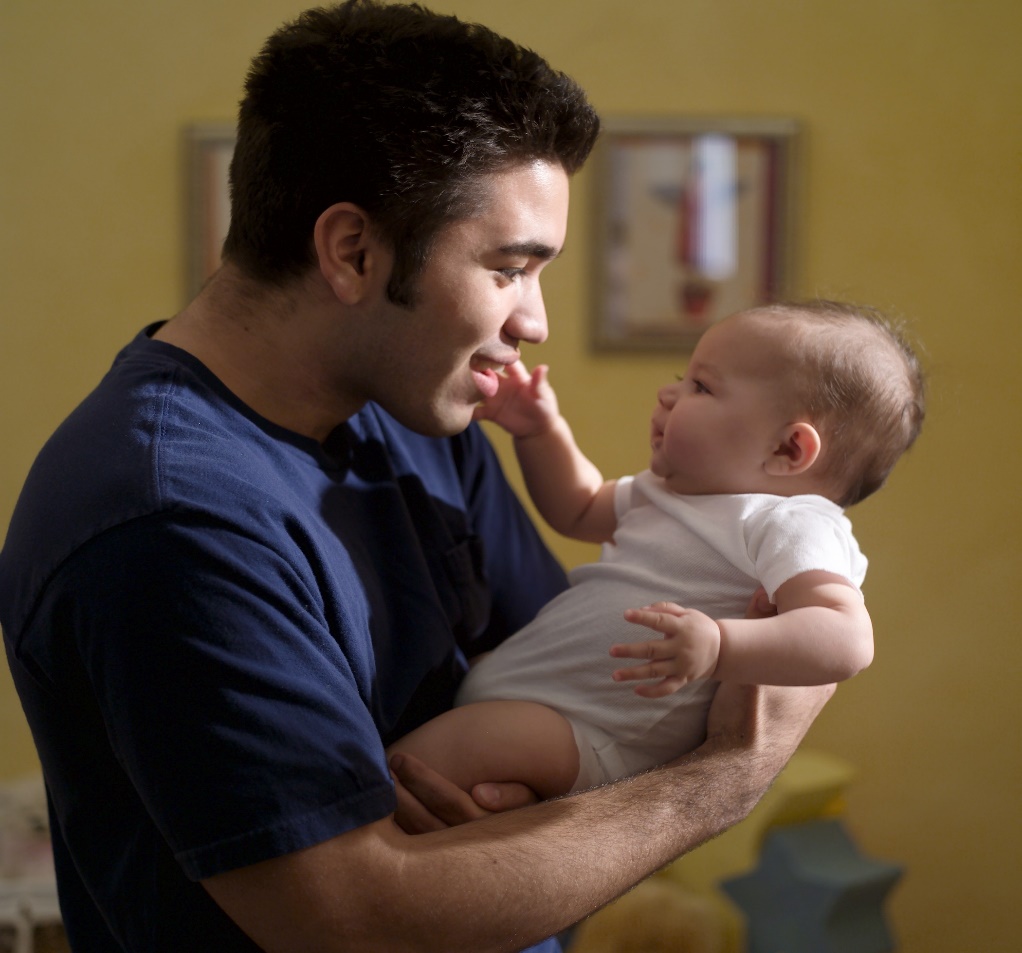 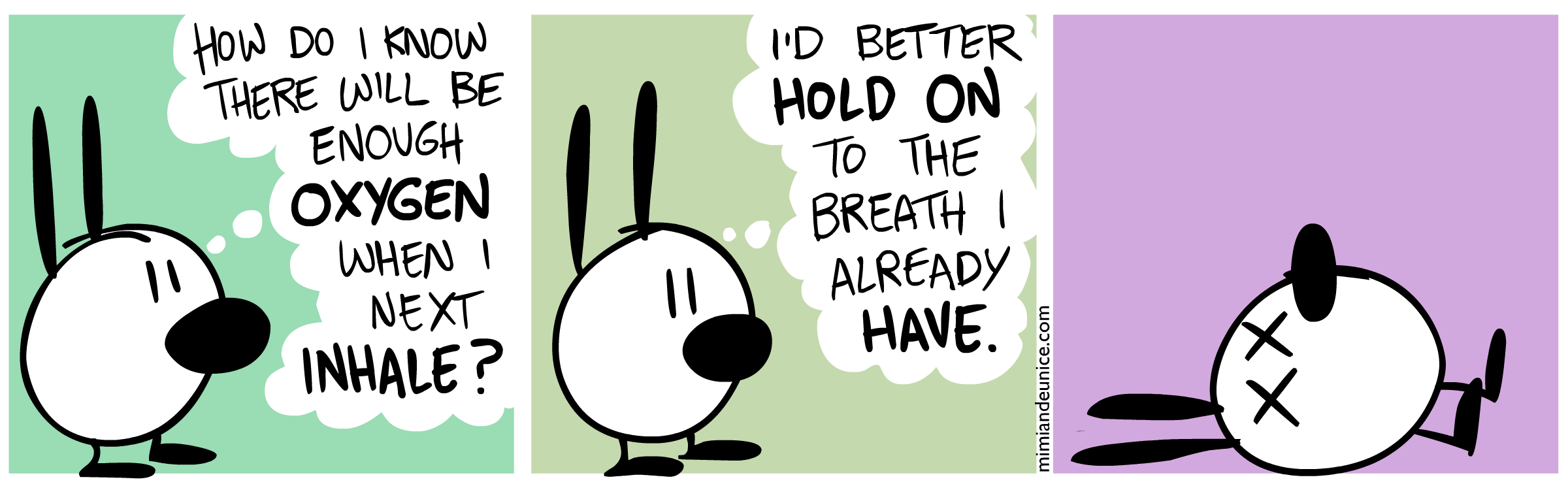 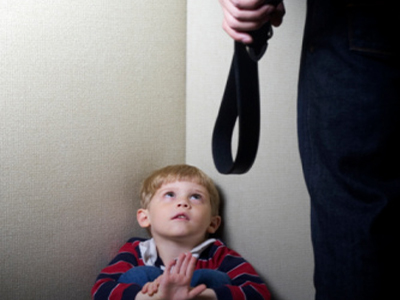 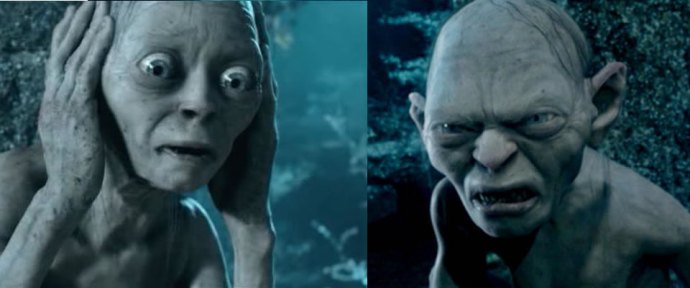 ‘There is no such thing as service user / patient.’
A. Burley (2019)
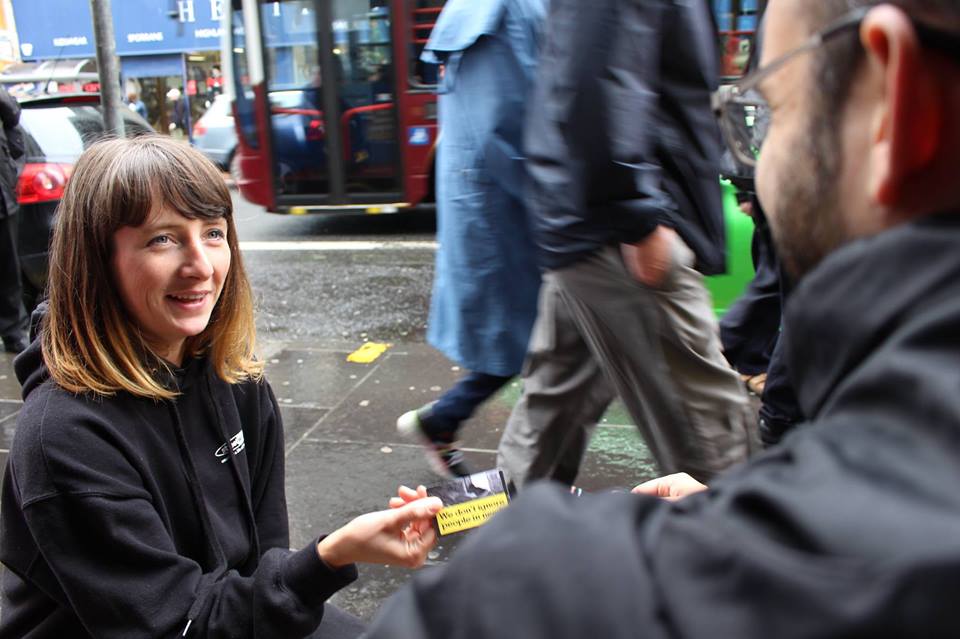 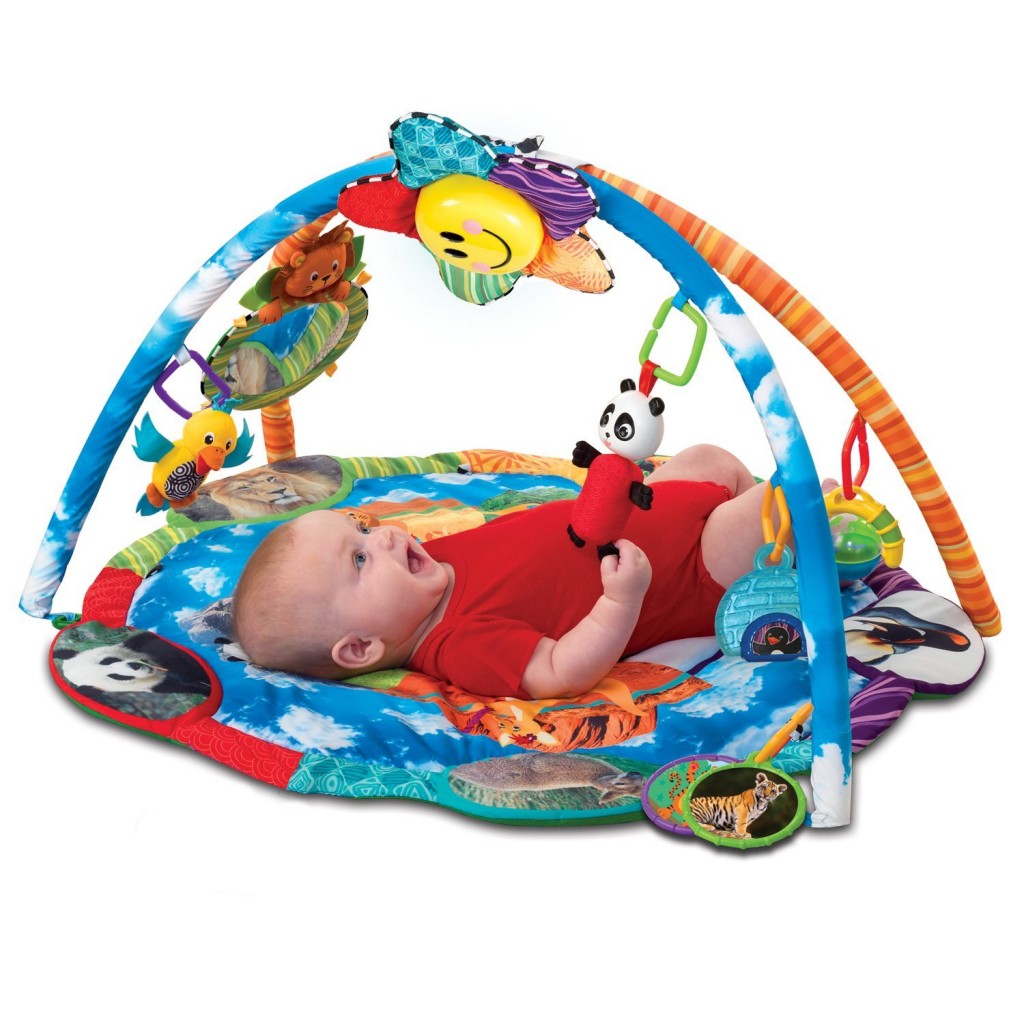 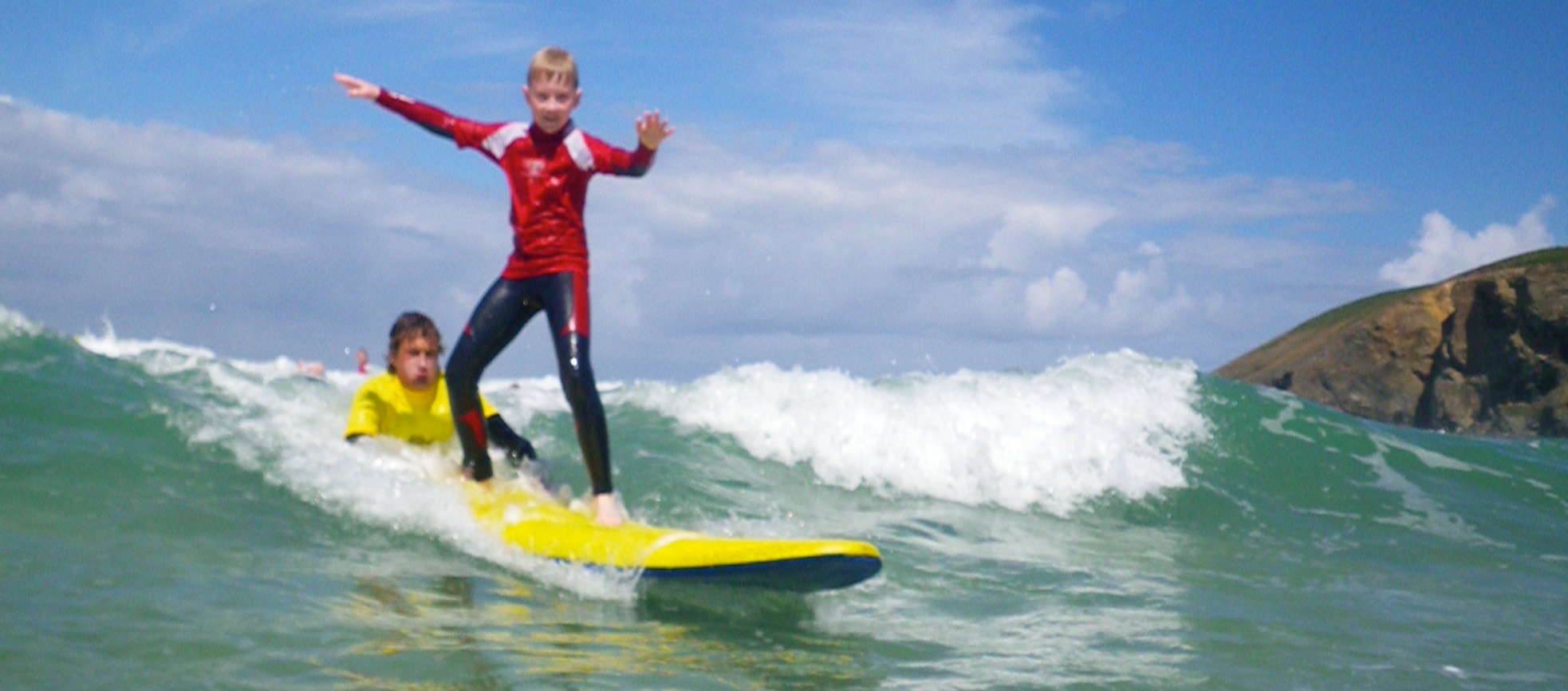 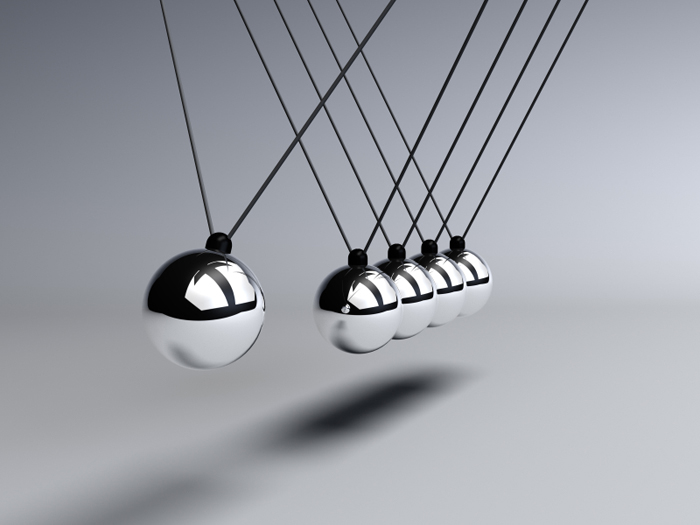 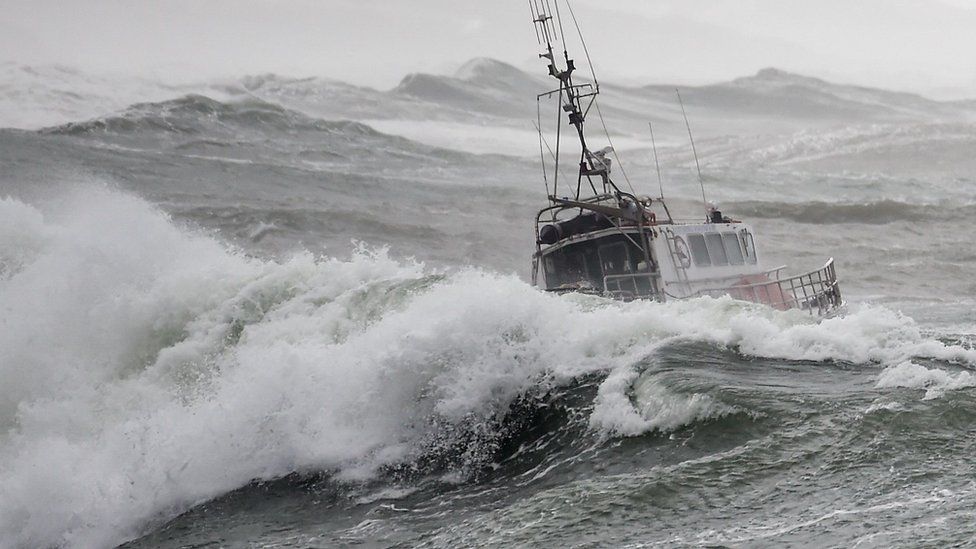 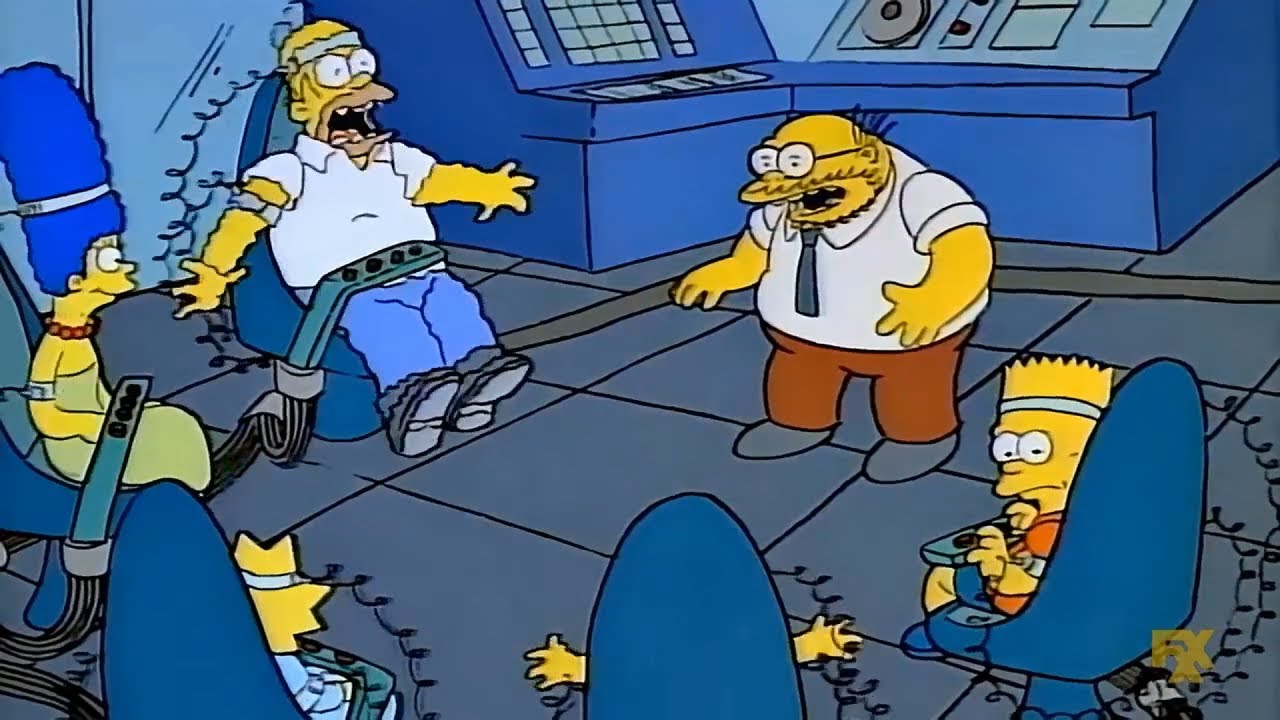 Thoughts / Questions?
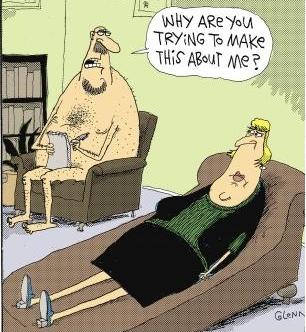